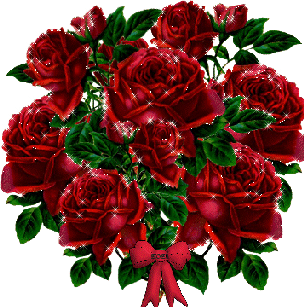 Welcome to all.
Palash Chakrabarty
Assistant Teacher(Computer)
Chitoshi R.M High School
Shahrasti, Chandpur
Mobile- 01836815687
Email-palashd2k66@gmail.com
Subject : English 2nd Paper (Grammar)
Class : VI-VII
Time : 50 Minutes
Date : 05/07/2020
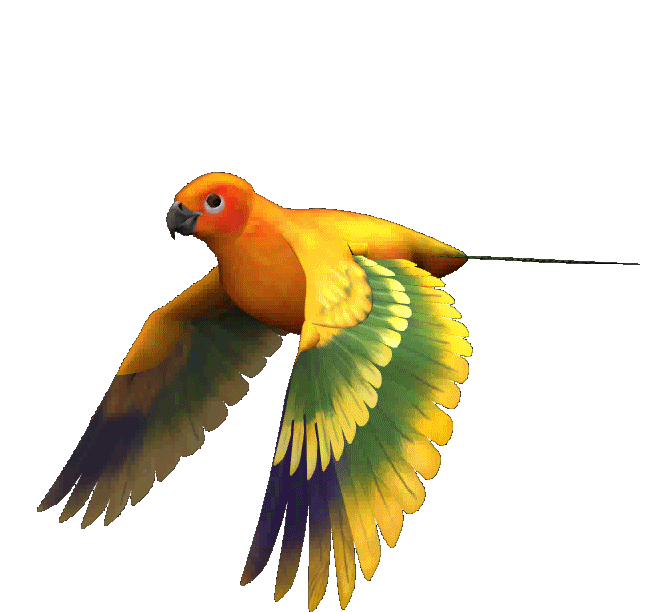 Let us observe some images.
[Speaker Notes: No need to click.]
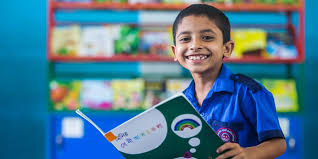 Rahim is a Student.
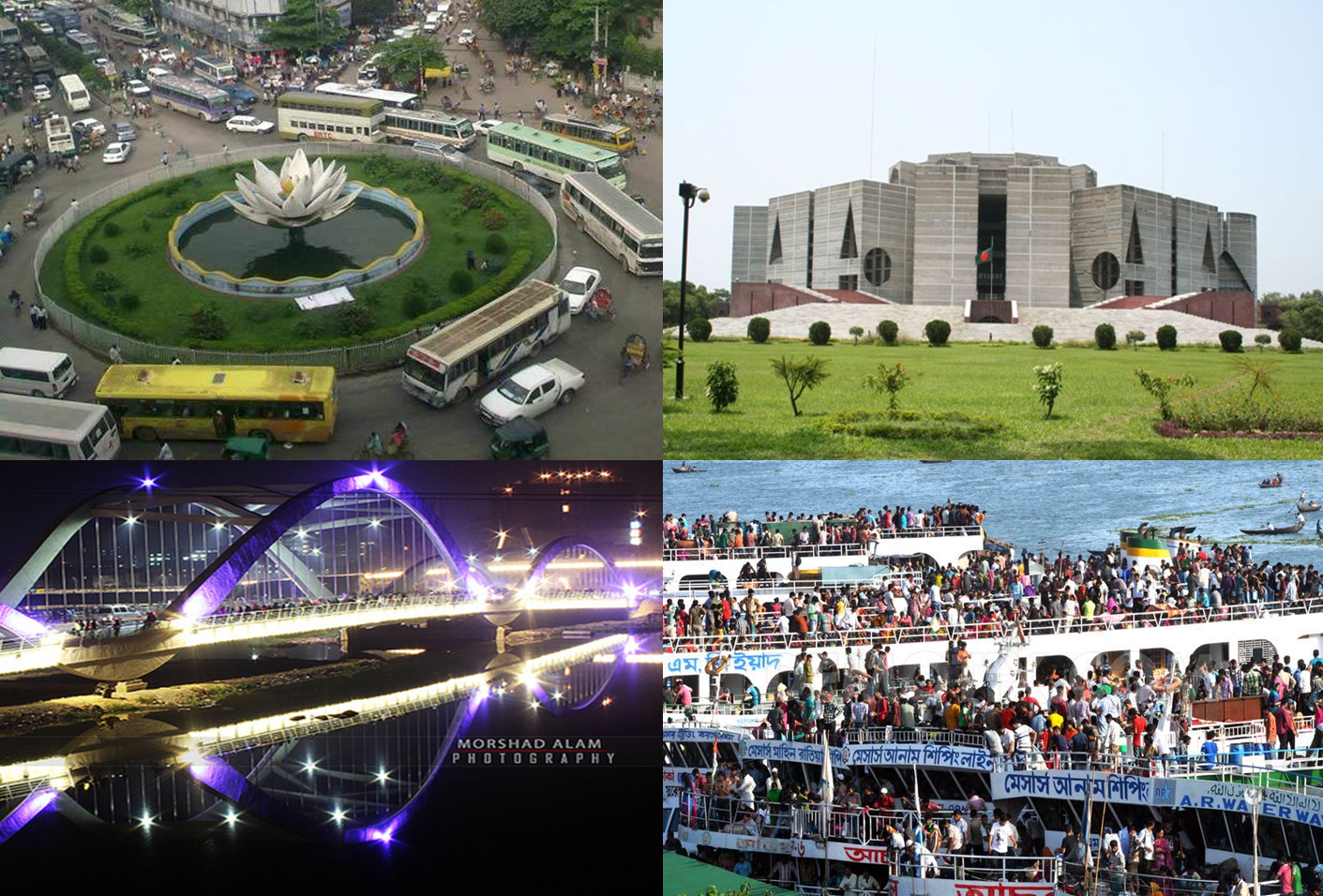 Dhaka is an ancient city.
Rahim is a Student. 

Dhaka is an ancient city.
What have you observed?
Let us see what our today’s lesson is-
[Speaker Notes: Four kinds of noun are shown.]
Our Today’s lesson is-
Parts of Speech
[Speaker Notes: Lesson declaration.]
Learning outcomes
After we have studied this lesson, we will be able to ---
define parts of speech;
identify the classification of parts of speech;
identify eight kinds of parts of speech.
[Speaker Notes: Aims of this lesson.]
of
Parts
Speech
The words used in a sentence  are called Parts of Speech.
Parts of Speech
Rahim is a good boy.
Dhaka is the capital of Bangladesh.
Classification of Parts of Speech
There are eight types of parts of speech according to their functions or job in a sentence.
Classification of Parts of Speech
8. Interjection
1. Noun
Parts of Speech
2. Pronoun
7. Conjunction
6. Preposition
3. Adjective
5. Adverb
4. Verb
Noun
A noun is a word used for naming something. (Noun expresses a person, a place, a thing or idea/ quality.)
Example- Kamal, Book, Dhaka, Honesty, Function etc.
Pronoun
A pronoun is a word used in place of a noun.
Example- I, He, She, You, They, It etc.
Adjective
An adjective is a word which is used to qualify a noun or a pronoun.
Example- Bad, good, old, happy, rich, small, two etc.
Verb
A word which states something about a person or a thing is called verb.
Example- Eat, read, write, see, play, do etc.
Adverb
An adverb is a word that modifies an adjective, verb, noun, pronoun or a whole sentence.
Example- Fast, very, slowly, now, again etc.
Individual  Work
Mention the name of the Parts of Speech of the followings :

Loudly, is, class, we, poor, go, now, much, sweet, they, health, milk, bad, water, late.
[Speaker Notes: Class activities.]
Preposition
A preposition is a word placed before a noun or a pronoun to show its relation to some other word of the sentence.
Example- By, with, of, from, between etc.
Conjunction
A conjunction is a word that connects words or groups of words or sentences.
Example- And, but, when, for, or etc.
Interjection
A word or phrase that expresses feelings and emotions are known as interjection. 
Example- Alas! Oh! Bravo! Hi! Good-bye! etc.
Home Work
What do you mean by “Parts of Speech”? How many kinds of Parts of Speech are in English? Give their names with five examples for each?
Thank you all.
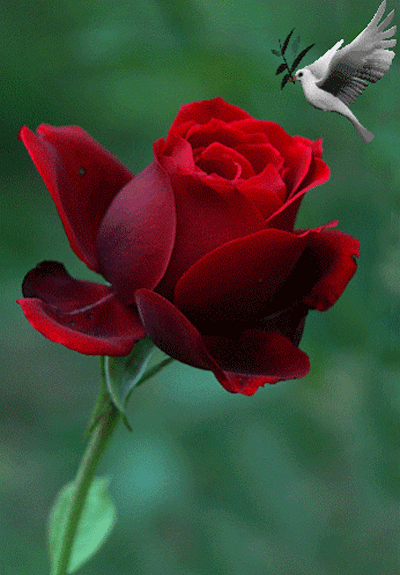